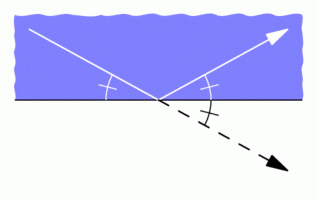 The Illumination Problem and Rational Billiards
An Introduction to Translation Surfaces
The Illumination Problem
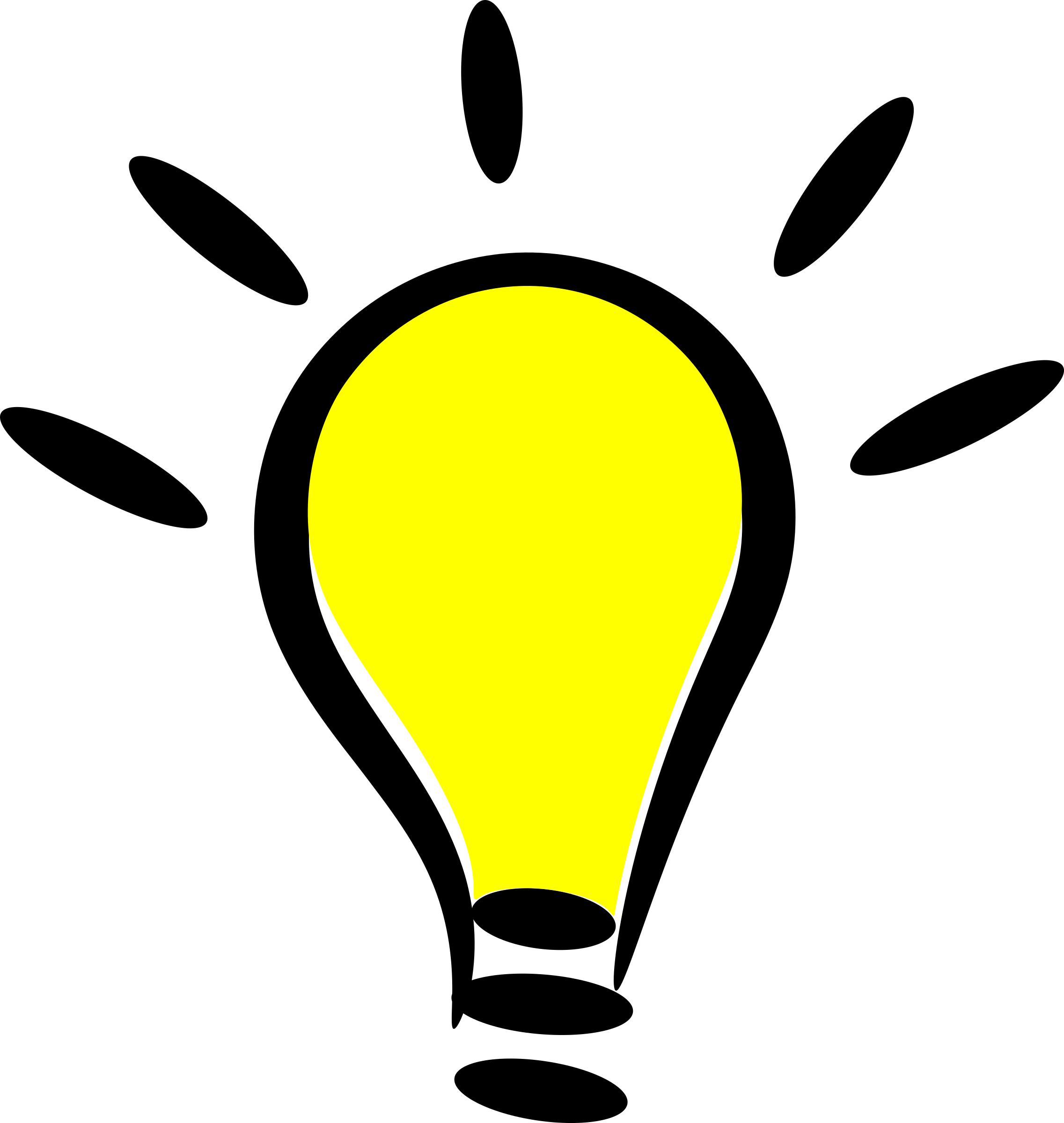 Question 1
Is a region illuminable from every point in the region?
Question 2
	Is a region illuminable from at least one point in the region?
Convex Room
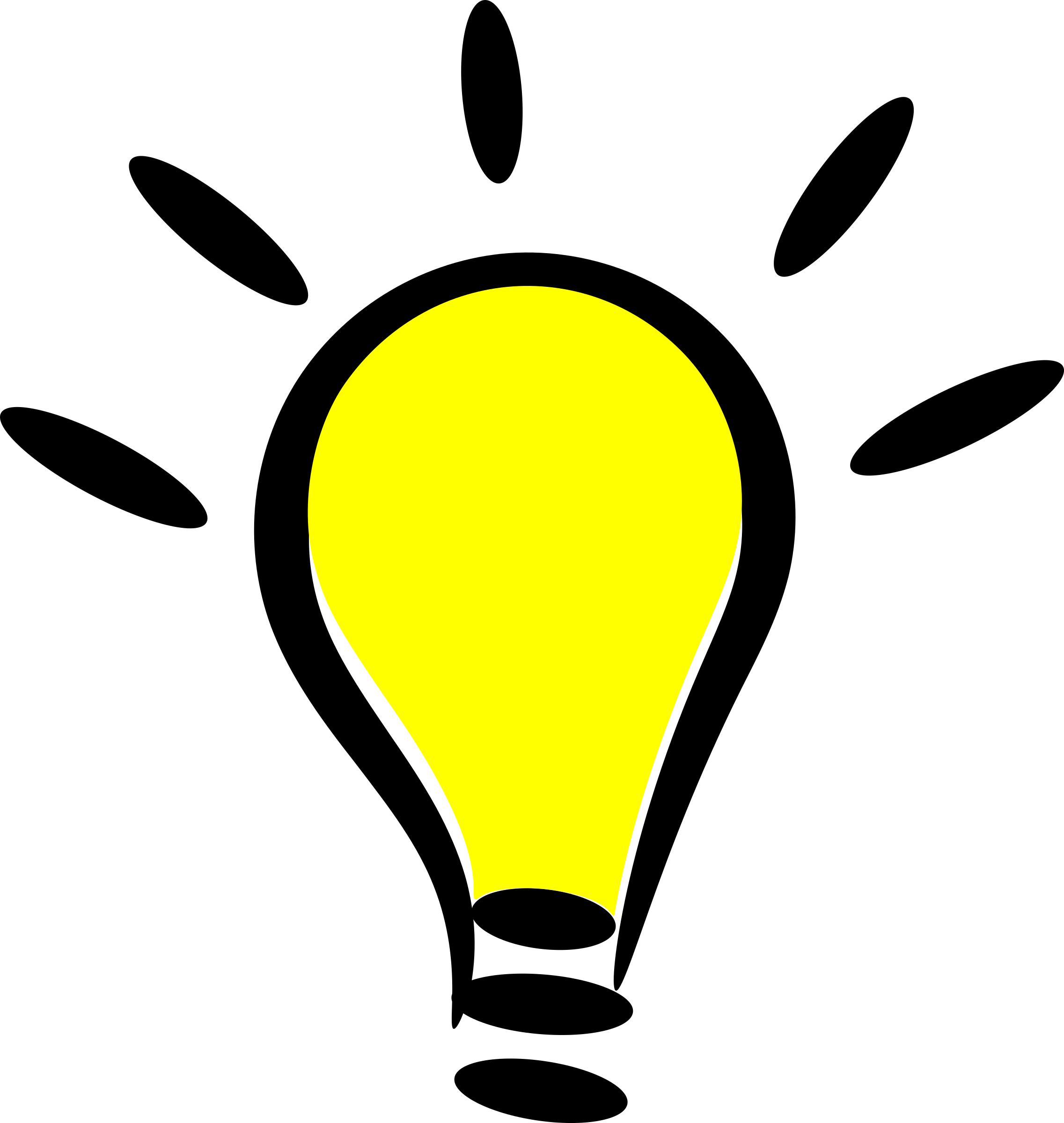 Non-convex Room?
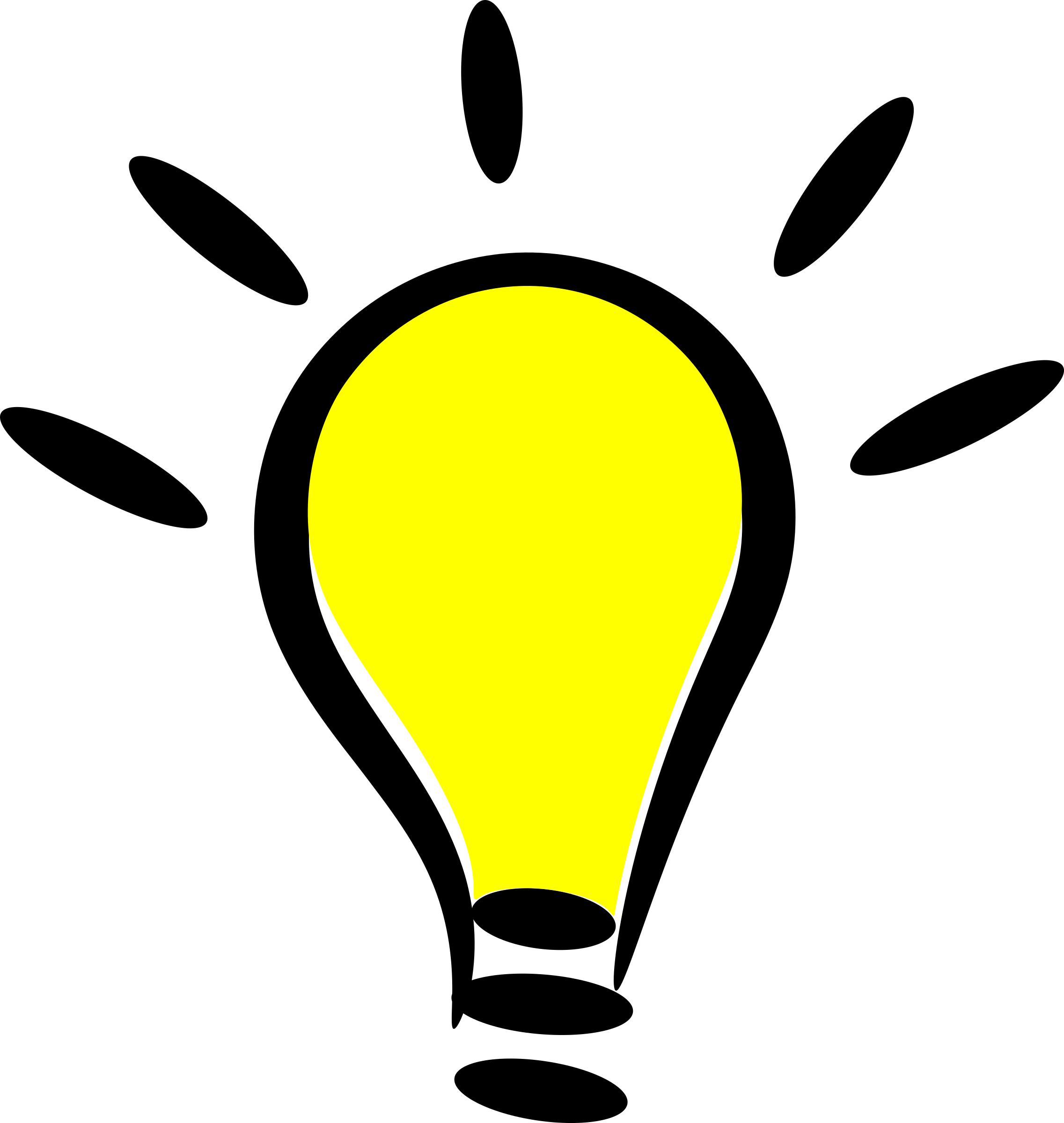 Penrose Room	 (1958)
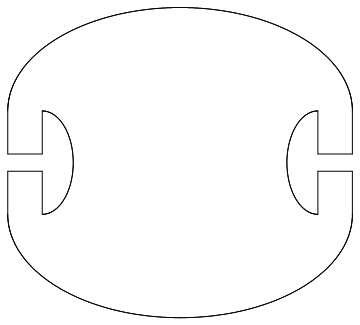 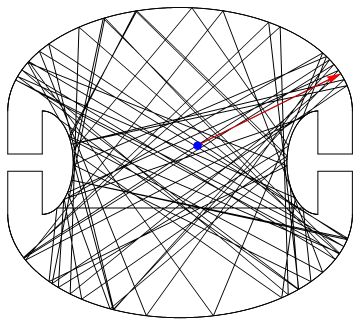 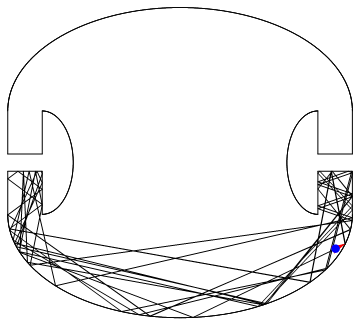 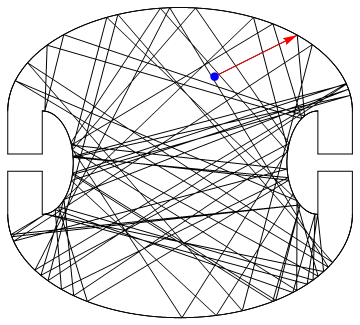 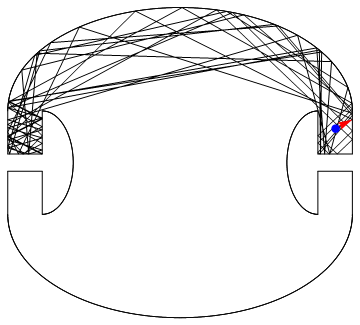 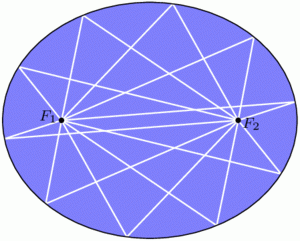 Question 1Is a region illuminable from every point in the region? Ans (Guy and Klee)No. There are smooth regions not illuminable from any point.
Polygonal Rooms
There is no pool shot from the yellow point to the black point.
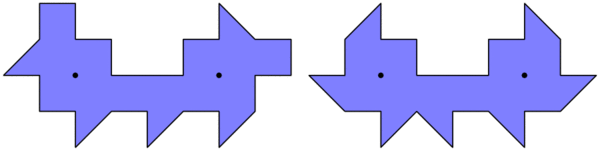 Tokarski (1995)
Castro (1997)
Folding and Unfolding
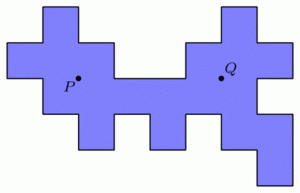 Folding Animation
See Animation
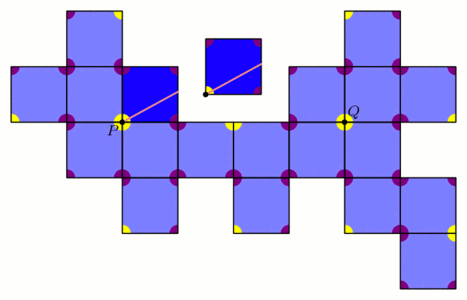 Unfolding
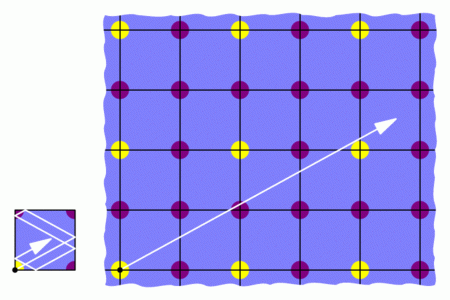 Also works with isosceles right angled triangles
Rational Polygon
Translation Surface
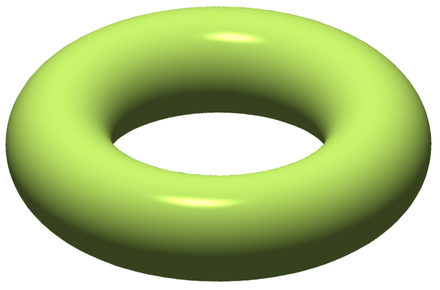 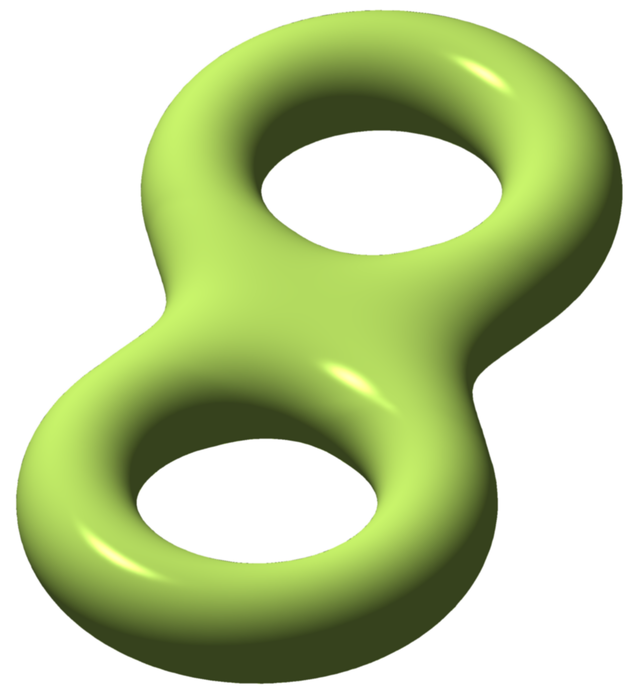 Back
Front
II
II
I
I
III
V
V
Front
Back
VI
IV
V
V
III
I
I
II
II
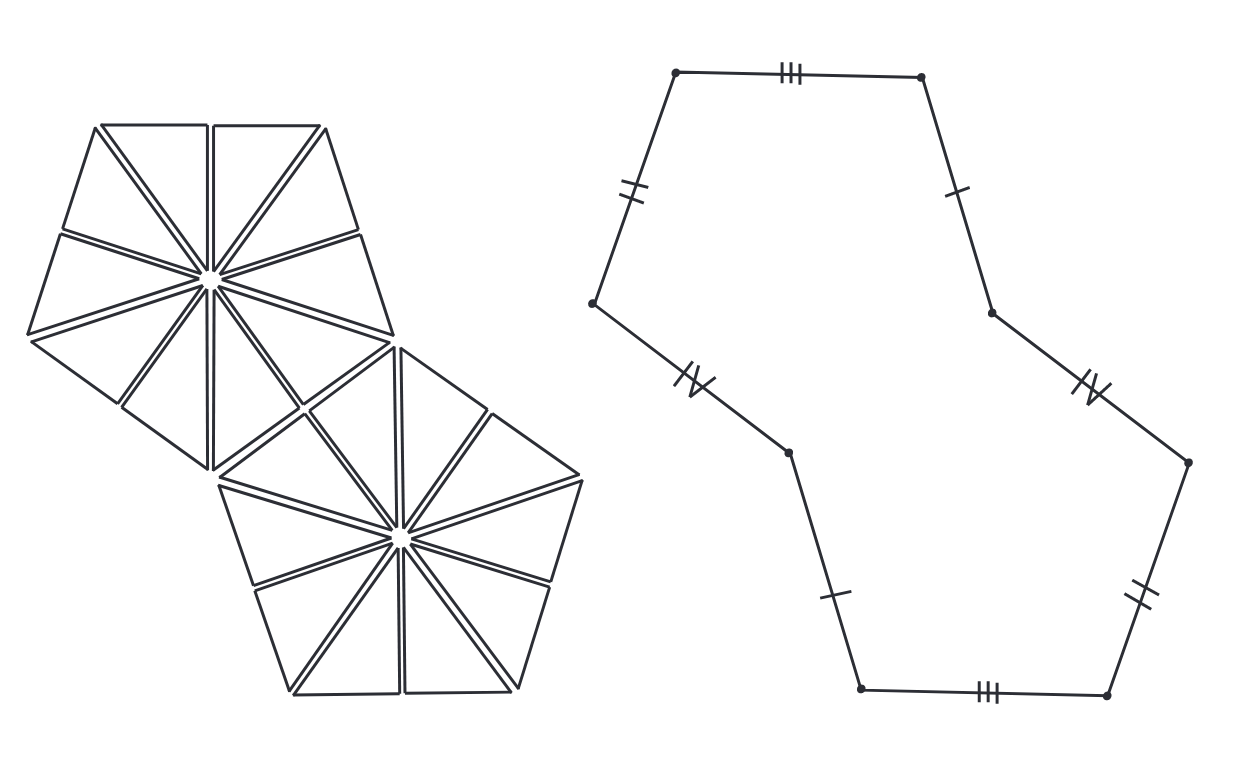 A non-convex example
(McMullen-Mukamel-Wright)
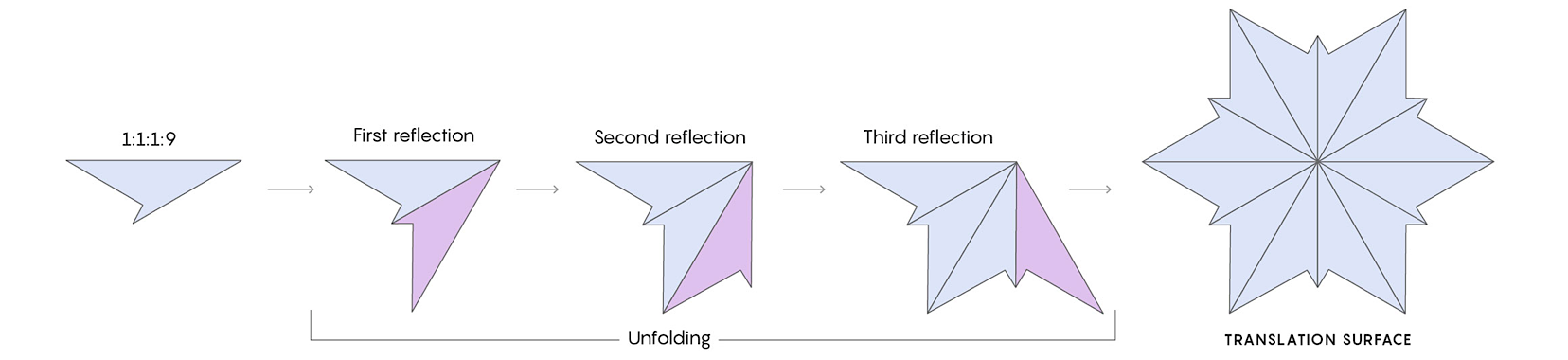 Surface Transformations
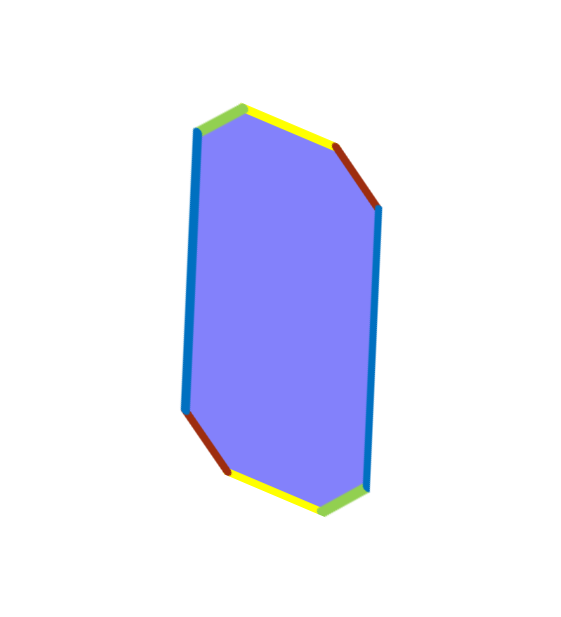 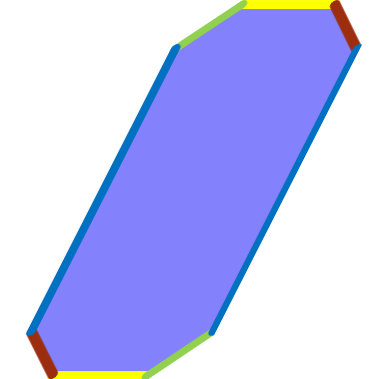 Cut and Reassemble
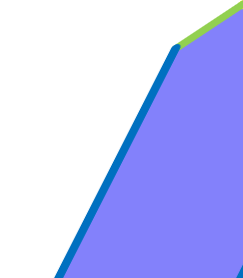 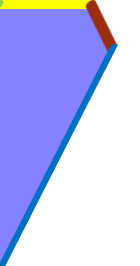 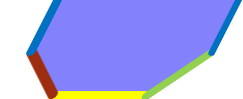 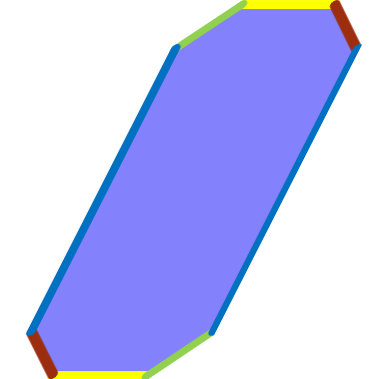 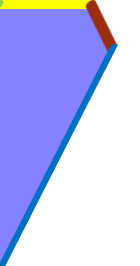 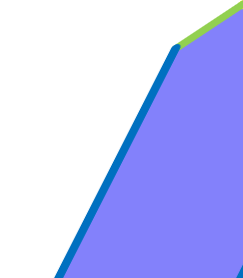 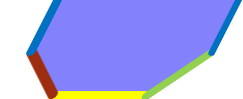 Eskin-Mirzakhani-Mohammadi
Consequence: Everything is illuminated! (with exception of finitely many points)
Thank you!
References:
 Everything is illuminated, Samuel Lelievre, Thierry Monteil, Barak Weiss
 Three-Cornered Things, Zachary Abel's Math Blog
 Rational billiards and flat structures, Howard Masur and Serge Tabachnikov
 Isolation theorems for SL(2,R)-invariant submanifolds in moduli space, Alex Eskin, Maryam Mirzakhani, and Amir Mohammadi